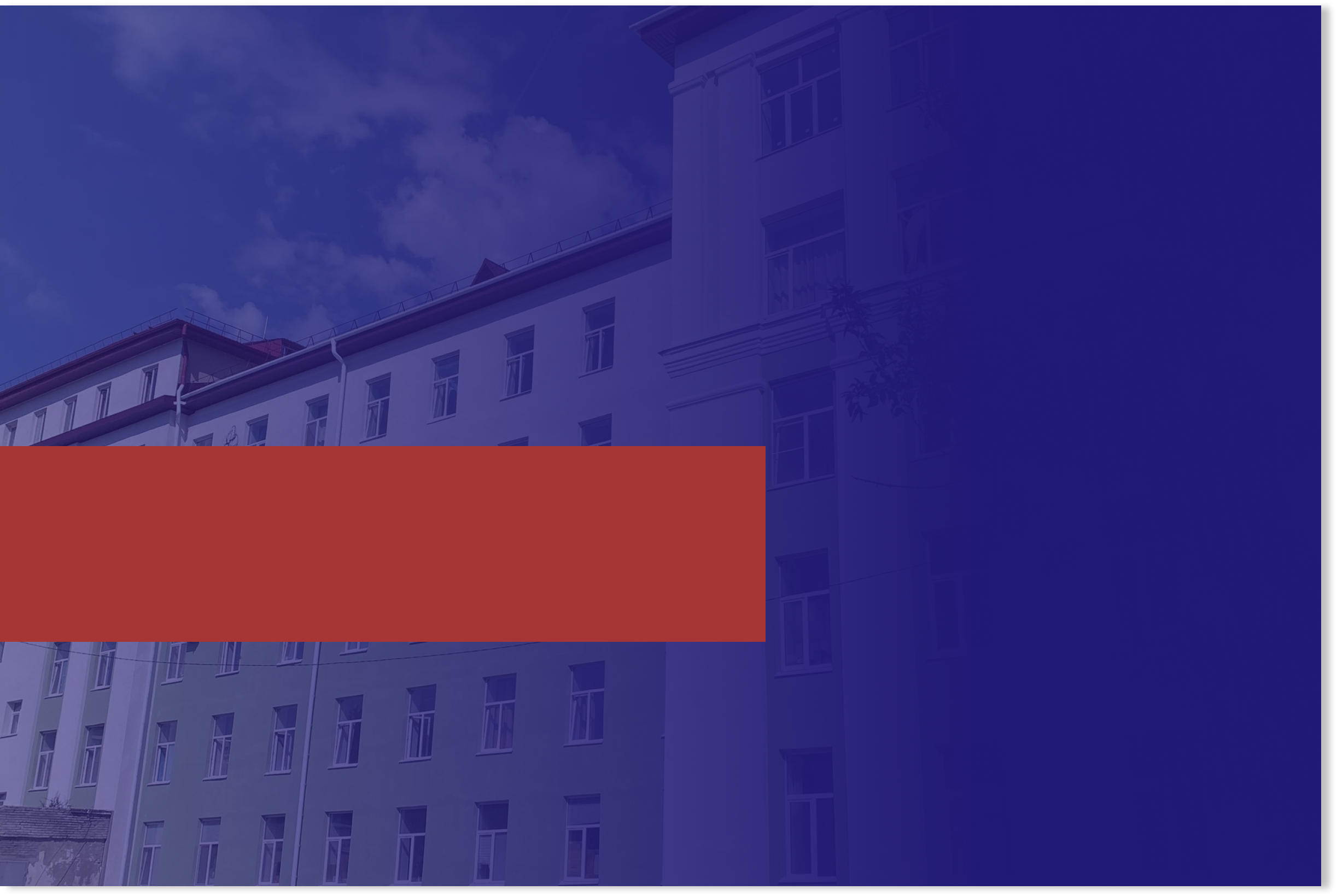 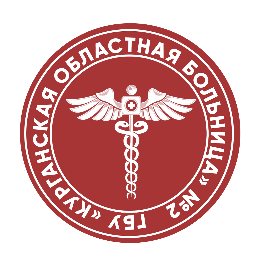 Пневмония на современном этапе. Организация оказания медицинской помощи согласно клиническим рекомендациям
ГБУ «Курганская областная больница №2»
Пневмония - группа различных по этиологии, патогенезу, морфологической характеристике острых инфекционных (преимущественно бактериальных) заболеваний, характеризующихся очаговым поражением респираторных отделов легких с обязательным наличием внутриальвеолярной экссудации.
Виды
Пневмония, связанная с оказанием медицинской помощи
Внебольничная пневмония
Нозокомиальная пневмония
Аспирационная
Пневмония и грипп занимают 3-е место среди ведущих причин смерти, унося более 3 млн жизней ежегодно.От 2 до 24% госпитализированных  с ВП нуждаются в интенсивной терапии  в условиях ОРИТ вследствие органной дисфункции и сепсиса.
Летальность
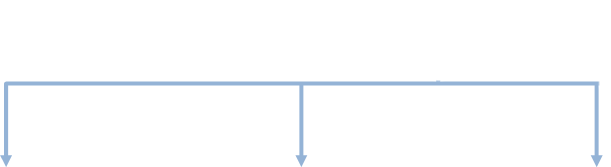 У больных в реанимационных отделениях – 50-60%
У госпитализированных больных - от 10% до 20%
У госпитализированных больных от 10% до 20%
У лиц старше 65 лет -  10-30%
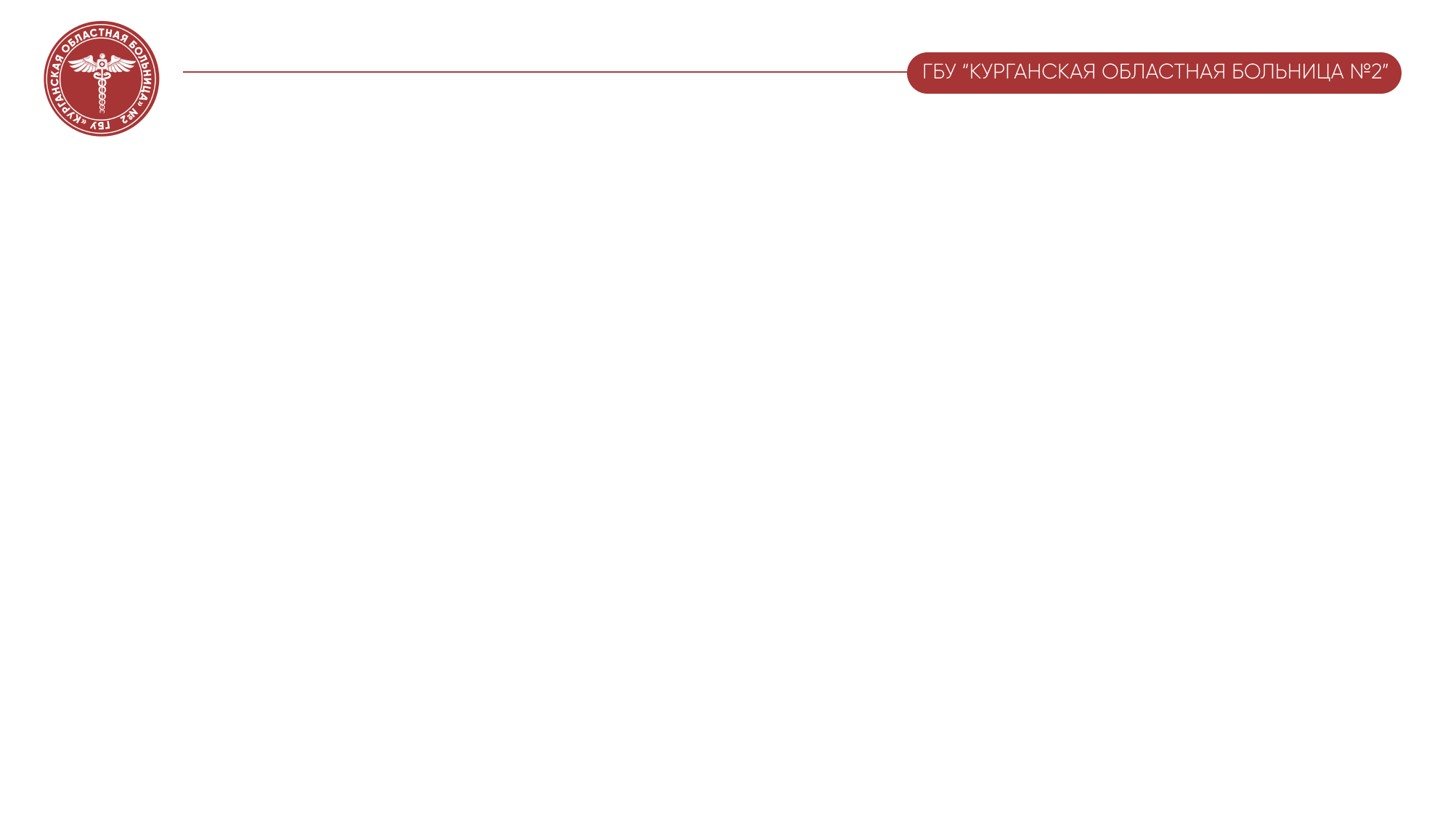 Классификация пневмоний в соответствии 
с международной классификацией болезней
J 13 Пневмония вызванная Strеptococcus pneumoniae ( 20-60%)
J14 Пневмония вызванная Haemophilus influenzae (3-10%)
J 15.0 Бактериальная пневмония вызванная Klebsiella pneumoniae (11,5%)
J15.1 Пневмония вызванная Pseudomonas spp (17%)
J15.2 Пневмония вызванная Staphylococus spp (3-5%)
J15.5 Пневмония вызванная Escherichia colli  (6.5%)
J16.0 Пневмония вызванная Chlamydia spp (4-6%)
B59 Пневмония  вызванная пневмоцистой
J17.2 Пневмония при микозах
J18 Пневмония без уточнения возбудителя
Основные эндокринные патологии
Внебольничная пневмония
Острое заболевание, возникающее во внебольничных условиях – то есть вне стационаре или позднее 4 недель после выписке из него, или диагностированное в первые 48 ч от момента госпитализации, или развившееся у пациента, не находящихся в домах сестринского ухода/отделениях длительного медицинского наблюдения> 14 суток,- сопровождающиеся симптомами инфекции  нижних отделов дыхательных путей (лихорадка, кашель, выделение мокроты, возможно гнойной, боль в грудной клетке, одышка) и рентгенологическими признаками «свежих» очагово-инфильтративных изменений в легких при отсутствии очевидной диагностической альтернативы.
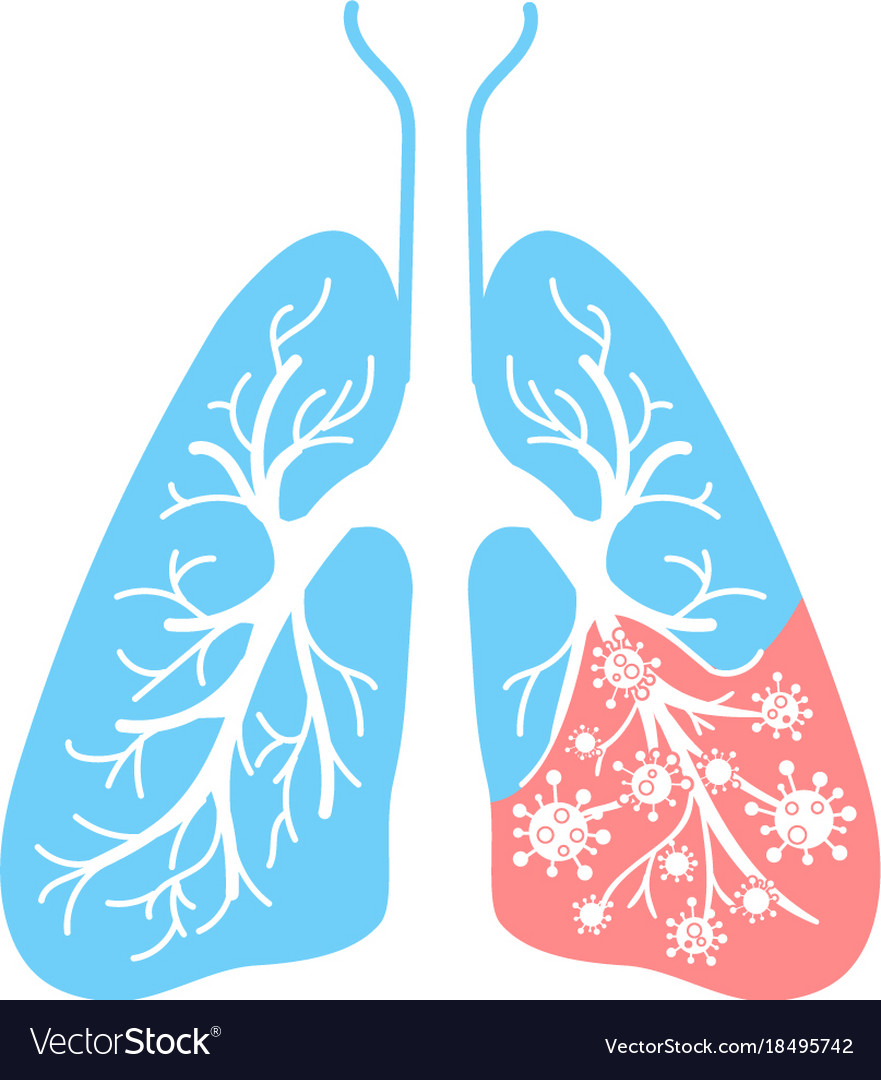 Основные эндокринные патологии
Внебольничная пневмония
I Типичная (у пациентов с отсутствием выраженных нарушений иммунитета);

-  бактериальная; 
вирусная;
грибковая; 
микобактериальная; 
паразитарная;

II  У пациентов с выраженным нарушением иммунитета :
-   синдром приобретенного иммунодефицита (СПИД); 
прочие заболевания /патологические  состояния

III Аспирационная пневмония/абсцесс легкого
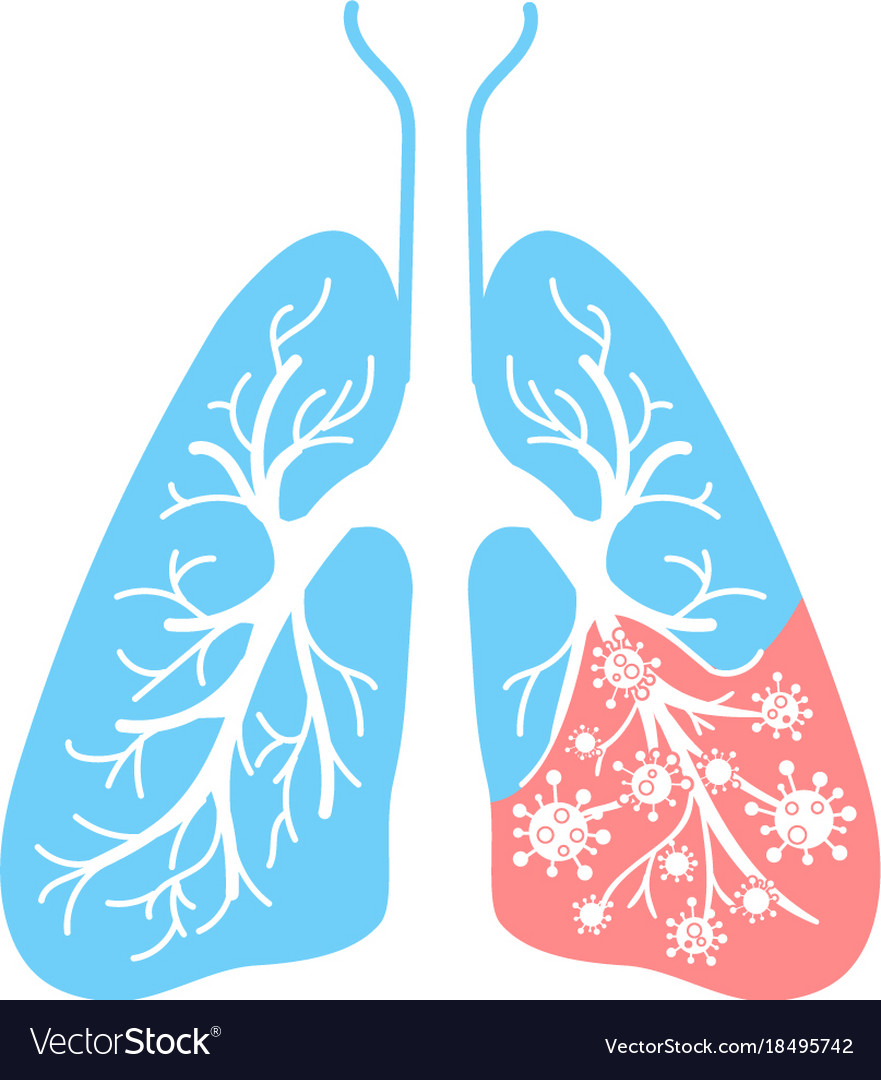 Основные эндокринные патологии
Нозокомиальная - развивающаяся через 48 и более часов после госпитализации (при условии отсутствия какой либо инфекции в инкубационном периоде на момент поступления  больного в стационар).- ранняя – в первые 5 дней;- поздняя - не ранее 6 дня – более высокий риск полирезистентных возбудителей и менее благоприятный прогноз
Основные эндокринные патологии
I Собственно нозокомиальная  пневмония;
II Вентиляторассоциированая пневмония;
III Нозокомиальная пневмония у пациентов  с выраженными нарушениями иммунитета:
 у реципиентов донорских органов ;
 У пациентов , получающих цитостатическую терапию.
Пневмония, связанная с оказанием медицинской помощи
I Пневмония у лиц, пребывающих в домах  престарелых
II Прочие категории пациентов:

антибактериальная терапия в предшествующие 3 месяца;
госпитализация (по любому поводу) в течении > 2 суток в предшествующие 90 дней;
пребывание в других  учреждений длительного ухода;
хронический диализ в течение > 30 суток;
обработка раневой поверхности в домашних условиях
иммунодефицитные состояние/заболевания.
Основные эндокринные патологии
Пневмония , не отвечающая на лечение - когда нет адекватного ответа на лечение.
ПРОГРЕССИРУЮЩЕЕ ТЕЧЕНИЕ- характеризуется развитием ОДН, требующей респираторной поддержки и / или развитием септического шока в первые 72 часа со времени госпитализации
 Причины:
-неэффективное лечение;
-развитие осложнений, формирование экстрапульмональных очагов
ПЕРСИСТИРУЮЩЕЕ ТЕЧЕНИЕ- замедленный регресс пневмонии, когда для достижения критериев клинической стабилизации требуется 6 и более дней
Причины
особенности возбудителя;
-состояние макроорганизма;
-другие заболевания.
ПО РАСПРОСТРАНЕННОСТИ:
субсегментарная
сегментарная
долевая
односторонняя
двусторонняя
ПО ХАРАКТЕРУ ТЕЧЕНИЯ:
острая
затяжная (на фоне клинического улучшения  к исходу 4-й недели нет полного рентгенологического разрешения).
Известны 4 патогенетического механизма , которые могут обусловливать развитие ВП
Аспирация – основной путь инфицирования.

Необходим помнить что для Streptococcus viridans, Staphylococcus epidermicus, Enterococcus spp, Candida  spp.  развитие бронхолегочного воспаления не характерно.

 Их выделение из мокроты вероятно свидетельствуют о контаминации материала в  верхних дыхательных путей.
Основные эндокринные патологии
Подозрение на пневмонию
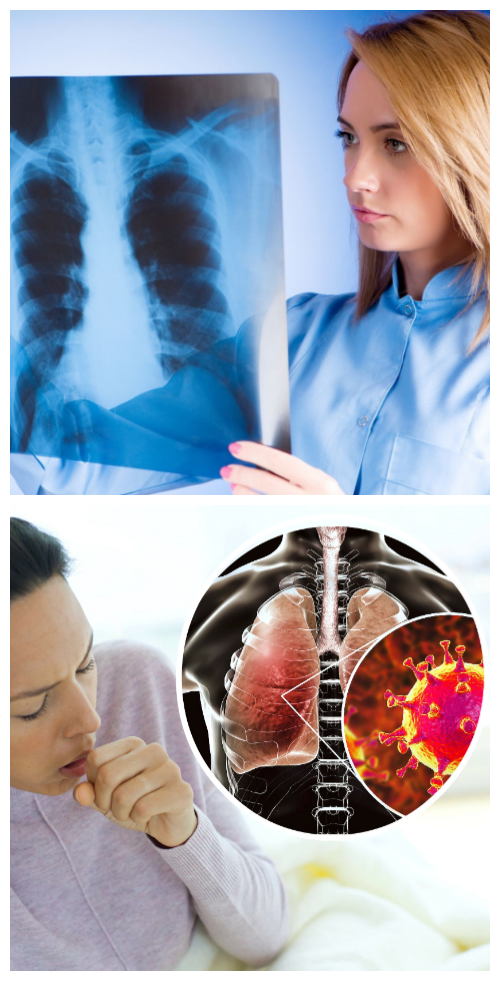 Остро появившейся лихорадки 38С без признаков инфекции верхних дыхательных путей
Сочетание с кашлем
Одышка
ЧД 20 в мин и выше
Отделение мокроты и/или появление боли в грудной клетке при дыхании
Либо сохранение клиники ОРВИ  более 3 дней с кашлем, мокротой и локальными изменениями физикальных данных, появление болей в грудной клетке при дыхании, симптомов интоксикации
ВСЕМ ДОЛЖНА БЫТЬ ВЫПОЛНЕНА РЕНТГЕНОГРАФИЯ ОГК в прямой и боковой проекции , проведен ОАК , СРБ и креатинин
Наличие Лейкоцитоза> 10х10/9 указывает на высокую вероятность бактериальной инфекции, а лейкопения < 3х10/9 является плохим прогностическим фактором
Концентрация СРБ > 100 мг/л специфична для пневмонии, 
    < 20 мг/л диагноз пневмонии мало вероятен
Основные эндокринные патологии
Методы визуализации  пневмонии
Основные

Рентгенография
Две проекции
На вдохе
По возможности 
      в вертикальном положении











Вспомогательные 

Ультразвук
Плевра, перикард
Субплевральная легочная ткань
Поддиафрагмальное пространство

Компьютерная томография 
Сомнительные данные Р/графии
Несоответствие данных Р/графии и клиники
Дифференциальная  диагностика (абсцесс, отек легких, ТЭЛА,Tbs)
Осложнения(пневмоторакс, осумкованный плеврит, ателектаз, кровотечение и др.).
Рецидивирующие инфильтративные изменения  и затяжное течение ( свыше 4 недель).
Основные эндокринные патологии
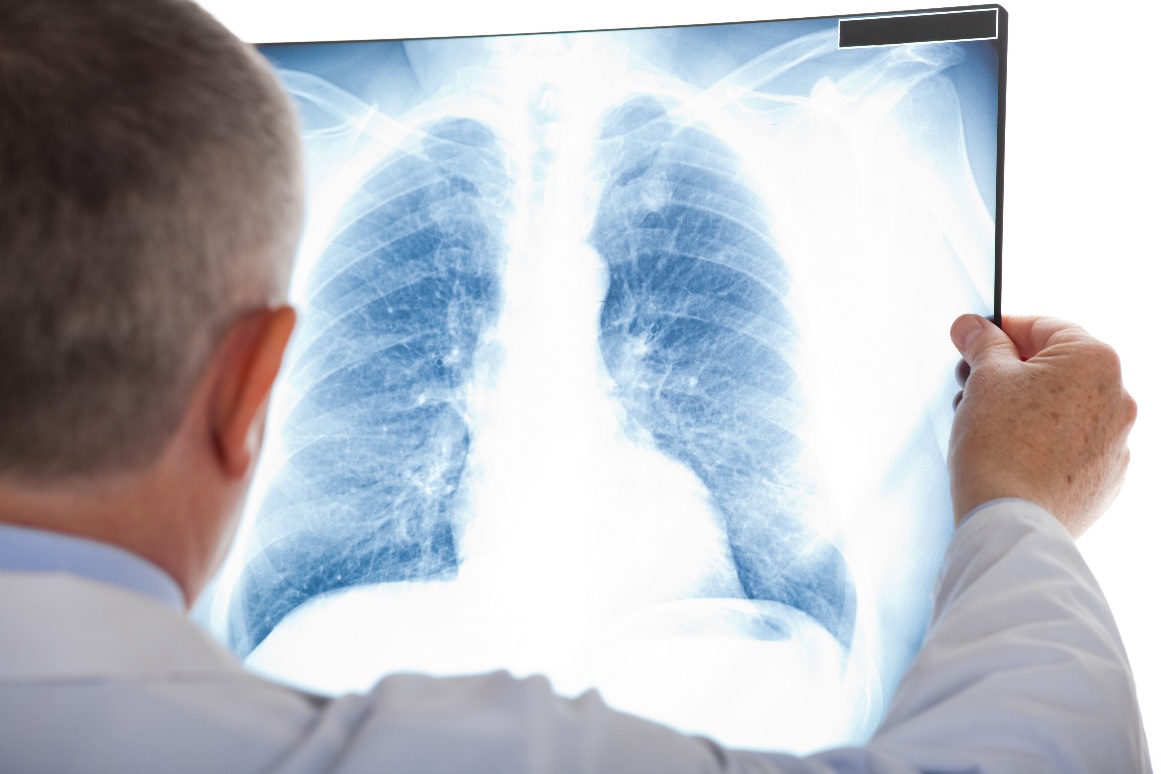 Для определения места лечения 
предлагается использовать шкалу CURB 65
Нарушение сознания
Повышение уровня азота мочевины >7 ммоль/л
Тахипноэ > 30 в мин
Снижение САД<90 мм рт ст ДАД <60 мм рт 
Возраст старше 65 лет
Основные эндокринные патологии
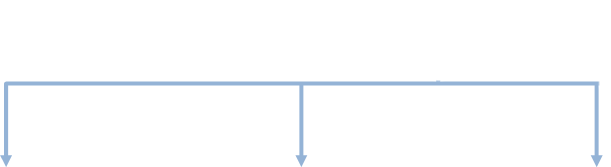 Неотложная госпитализация
Госпитализация предпочтительна
Амбулаторное 
лечение
0-1 баллов
>3 баллов
2 балла
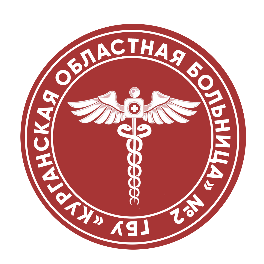 Антибактерильная терапия ВП 
у амбулаторных пациентов
Основные эндокринные патологии
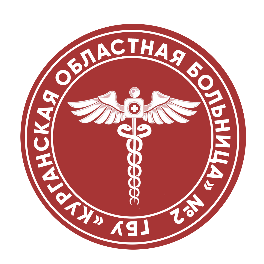 Курс АБТ 
при нетяжелой ВП 7 дней
Не являются показанием для                          продолжения антибактериальной терапии:
Стойкий субфебрилитет 37-37,5С
Кашель может наблюдаться  в течение 1-2 мес
Хрипы при аускультации – отражают естественное течение заболевания
Сохраняющаяся слабость, потливость – как проявления постифекционной астении
Сохранение остаточных изменений на рентгенограмме ( инфильтрация, усиление легочного рисунка) могут сохраняться  1- 2 месяца после перенесенной ВП
Критерии «достаточности» АБТ:
Стойкое снижение т <37,2 С в течение 48 ч
Отсутствие интоксикационного синдрома
Частота дыхания <20 в минуту (без ХДН)
Отсутствие гнойной мокроты
Количество лейкоцитов в крови < 10 х 10/9 
Нейтрофилов <80% юных <6%

Симптоматические препараты:
Ибупрофен при т >38,5 С
Амброксол или АЦЦ …
Основные эндокринные патологии
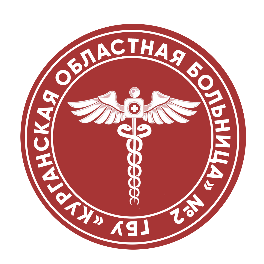 Оценка степени тяжести 
у госпитализированных
Шкала SMART COP  SMART_CO выявляет пациентов нуждающихся в респираторной поддержке и инфузии вазопрессоров
Большие критерии тяжёлого течения:
Выраженная дыхательная недостаточность (ИВЛ)
Септический шок (необходимость вазопрессоров)
 Малые критерии тяжести:
ЧД  >30 в мин; PaO2|Fio2 <250;
Нарушение сознания ; Уремия >20мг/дл 
Тромбоцитопения <100 х10/9
 Лейкопения <4 х 10/9 
Гипотермия <36C
Гипотензия, требующая интенсивной инфузионной поддержки
Наличие 1 «большого» и 3 «малых»-  немедленная госпитализация в ОИТ!
Основные эндокринные патологии
Обследование в стационаре
Клинический анализ крови с лейкоцитарной формулой:
Биохимический анализ : креатинин, мочевина; натрий, калий, хлориды; АСТ , АЛТ, общий билирубин+фракции , общий белок ; глюкоза; ЛДГ ; СРБ, ПКТ , RW,
ЭКГ в стандартных отведениях;
Микроскопическое исследование нативного и окрашенного по Граму препарата мокроты; 
Культуральное исследование респираторного образца 
Пациентам с тяжелой пневмонией – коагулограмма (МНО АЧТВ ПТИ Ддимер)
Всем пациентам с ТП микробиологическое исследование двух образцов венозной крови  на стерильность с целью выявления бактериемии
Всем пациентам с ТП во время эпидемии и по эпид данным ПЦР/ИХА  методом проводится исследование респираторного образца на вирус  гриппа и SARS  Cov2 
Всем пациентам  с ВП , осложненной ОДН ( Spo2<90%) исследование КЩС (PaO2 PaCO2 pH, бикарбонаты, лактат.
Экспресс тест на пневмококковую и легионеллезную антигенурию (при тяжелой пневмонии).
При ТП ЭХОКС , УЗДГ вен нижних конечностей,  УЗИ плевральных полостей и органов брюшной полости, КТ ОГК .
Основные эндокринные патологии
Антибактериальная терапия 
нетяжелой внебольничной пневмонии в стационаре
Основные эндокринные патологии
Эмпирическая 
антибактериальная терапия тяжёлой ВП
Основные эндокринные патологии
Основные эндокринные патологии
Комбинации цефалоспоринов III-IV поколений с сульбактамом
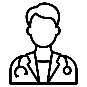 -Цефотаксим/сульбактам может служить альтернативной  амоксициллину/клавуланату или ампициллину/сульбактаму , а так же незащищенным цефалоспоринам III поколения  ( цефотаксиму или цефтриаксону) при лечении  внебольничной пневмонии тяжелого течения у пациентов с сопутствующимми заболеваниями и/или принимавших  за последние 3 мес АБП  системного действия >2 дней  или имеющие другие факторы риска выделения резистентный возбудителей , а так же с предполагаемой или подтвержденой аспирацией.
Основные эндокринные патологии
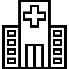 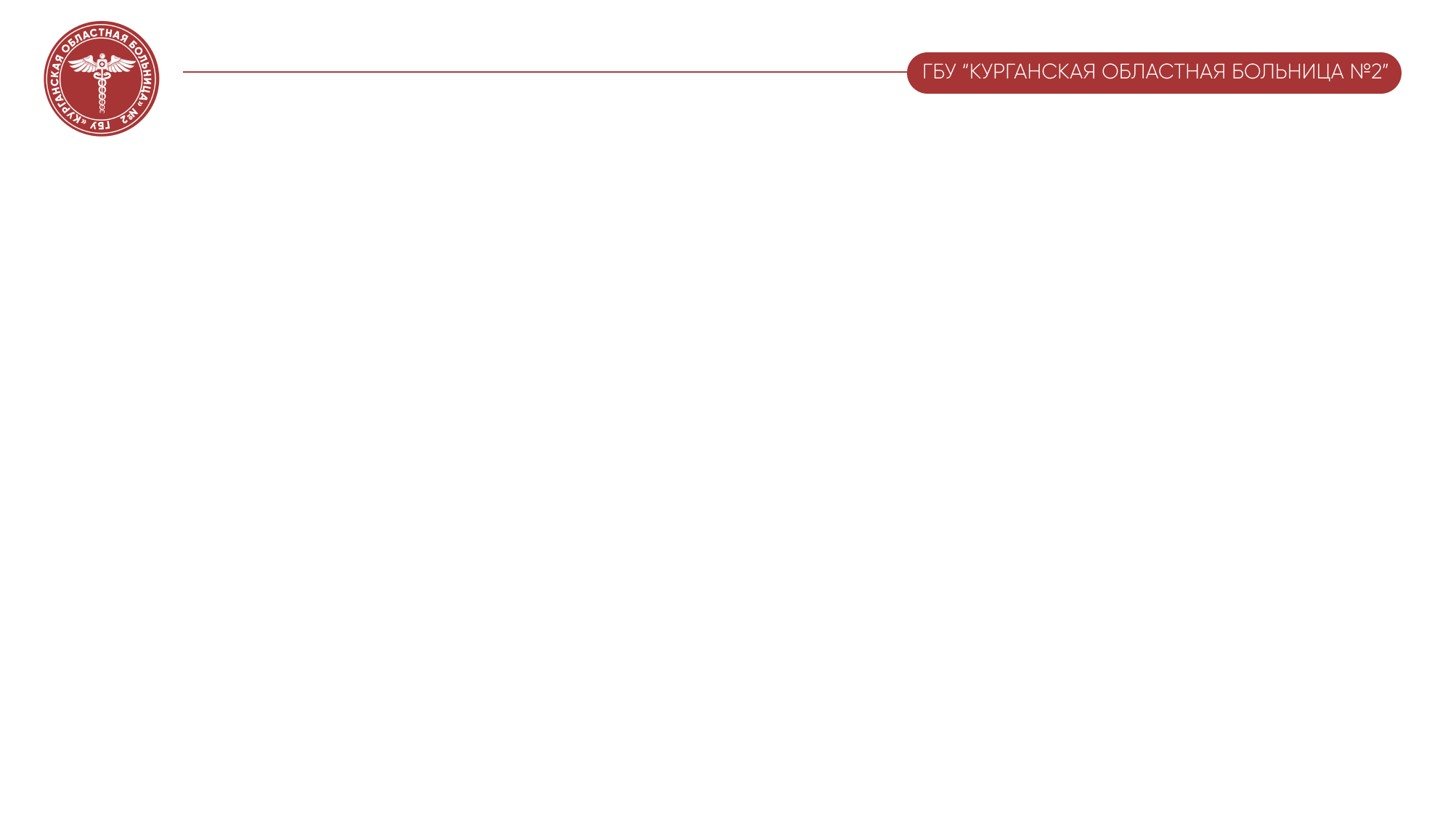 27% выделена нормальная флора полости рта;43% выделены грибы рода Кандида;30% выделены пробы с этиологическим значимым ростом , всего 46 культур.
Анализ резистентности культур в терапевтическом отделении ГБУ Курганская областная больница №2
Staphilococcus R     левофлоксацин   75%
 spp MRS -               моксифлоксацин 25%
                                  амикацин 25% 
                         S  Линезолид  и ванкомицин
Staph aureus MRS -   R   Левофлоксацину 100%
Pseudomonas aeroginosae R 100% цефепим 100% имипенем, ципрофлоксацин, цефтриаксон 
R 100% тикарцилин тикарциллин/клавуланат
S     меропенем
Основные эндокринные патологии
26% Бактерии Группы Кишечной Палочки   БЛРС (-) 
17 % НГОБ ( Acinetobacter Pseudomonas) 
15% Staphylococcus MRS отрицательные
Hemophilus influenza 
S pneumoniae
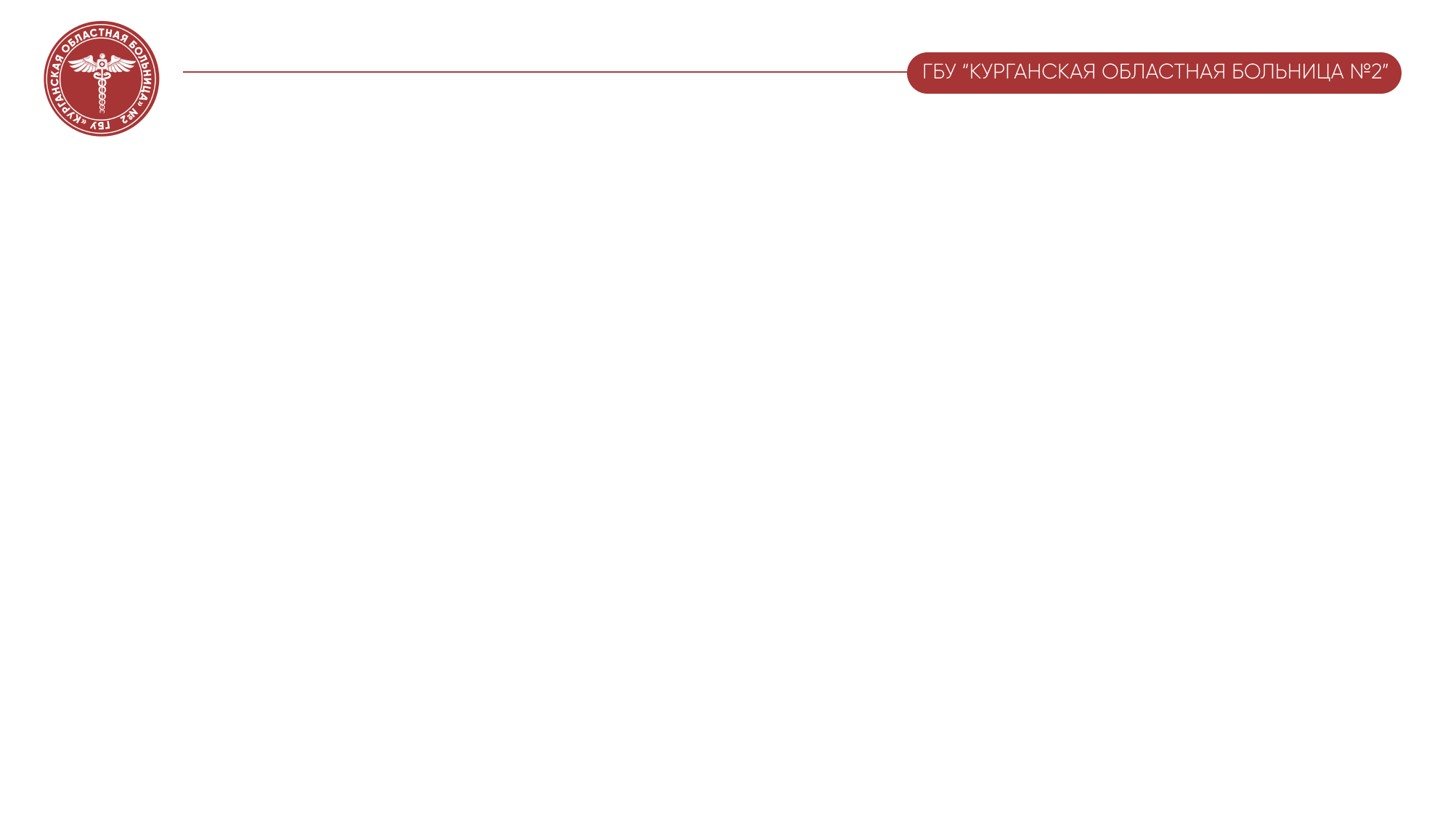 Пути сдерживания антибиотикорезистентности
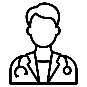 -Ограничение использования АМП при вирусных инфекциях
-Следование правилам рациональной АМТ ( клинические рекомендации, протоколы, стандарты)
- Ограничесние применения какого либо одного класса или группы АМП
- Ограничение присутствия на фармацевтическом рынке субопимальных копий ( плевдогенериков)
- Вакцинопрофилактика бактериальных инфекций
Основные эндокринные патологии
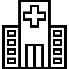 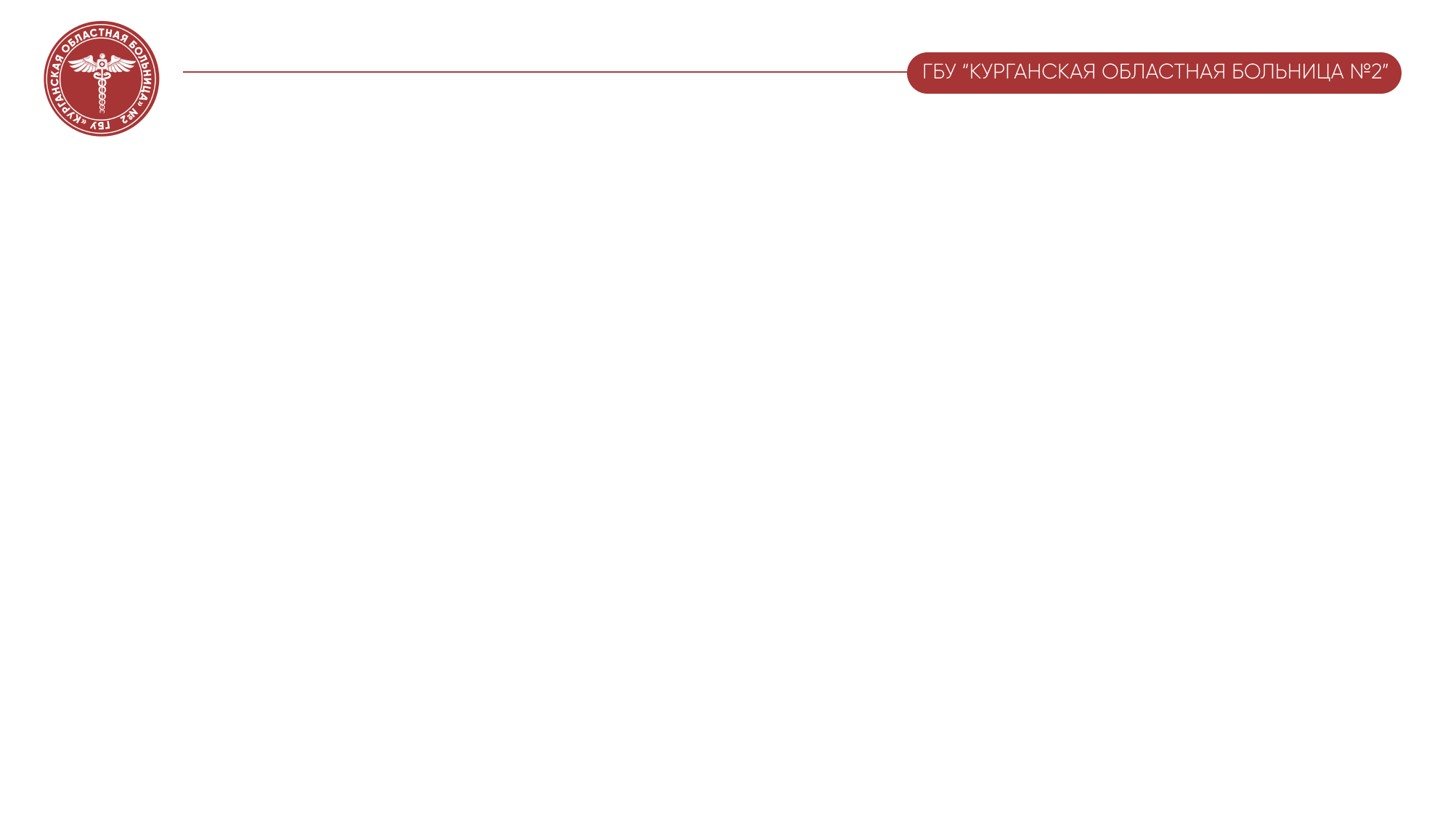 Неантибактериальная терапия
При наличии клиники и/или верифицированной вирусной этиологии ВП  назначаются противовирусные препараты (осельтамивир / занамивир) .
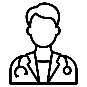 Профилактика тромбозов глубоких вен – низкомолекулярный гепарин 
Профилактика стресс повреждений ЖКТ – омепразол 
При лихорадке > 38,5 C рекомендуется парацетамол (ибупрофен)
Муколитики не рекомендуются в связи с отсутствием благоприятного влияния на прогноз, но востребован АЦЦ и амброксол
Назначение гидрокортизона в дозе 200 300 мг в сутки в/в рекомендуется  пациентам с ТВП , осложненной  СШ или при необходимости использовать норэпинефрин в дозе , превышающей 0,5 мкг/кл в мин с целью улучшения прогноза.
Возможно применение Сурфактанта через Небулайзер
Основные эндокринные патологии
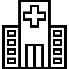 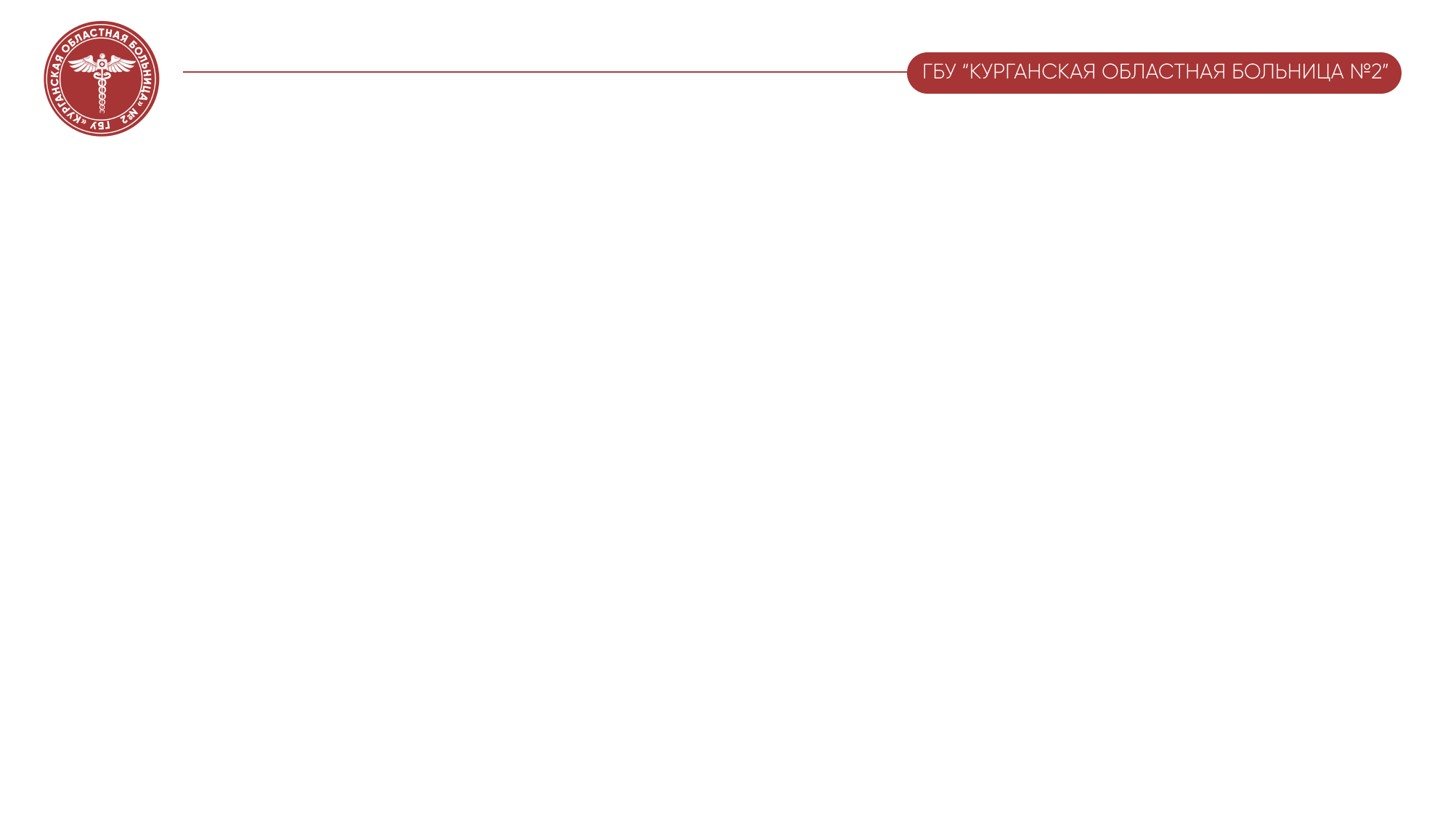 Перевод на пероральный прием АБП рекомендуется при достижении критериев клинической стабилизации
С целью сокращения сроков пребывания в стационаре , уменьшение риска осложнений  и стоимости лечения в среднем через 2- 5 дней с момента начала лечения
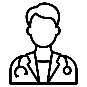 -Снижение температуры тела до субфебрильных <37С при 2 измерениях  с интервалом 8 часов
-ЧДД <24 в минуту
-ЧСС <100 в минуту
-Систолическое АД > 90  мм рт ст 
-Spo2> 90%  или Ра02 >60 мм рт ст
-Отсутствие нарушения всасывания  в ЖКТ 
Амоксициллин Клавулановая кислота
Левофлоксацин  Моксифлоксацин
Кларитромицин Азитромицин
Основные эндокринные патологии
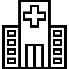 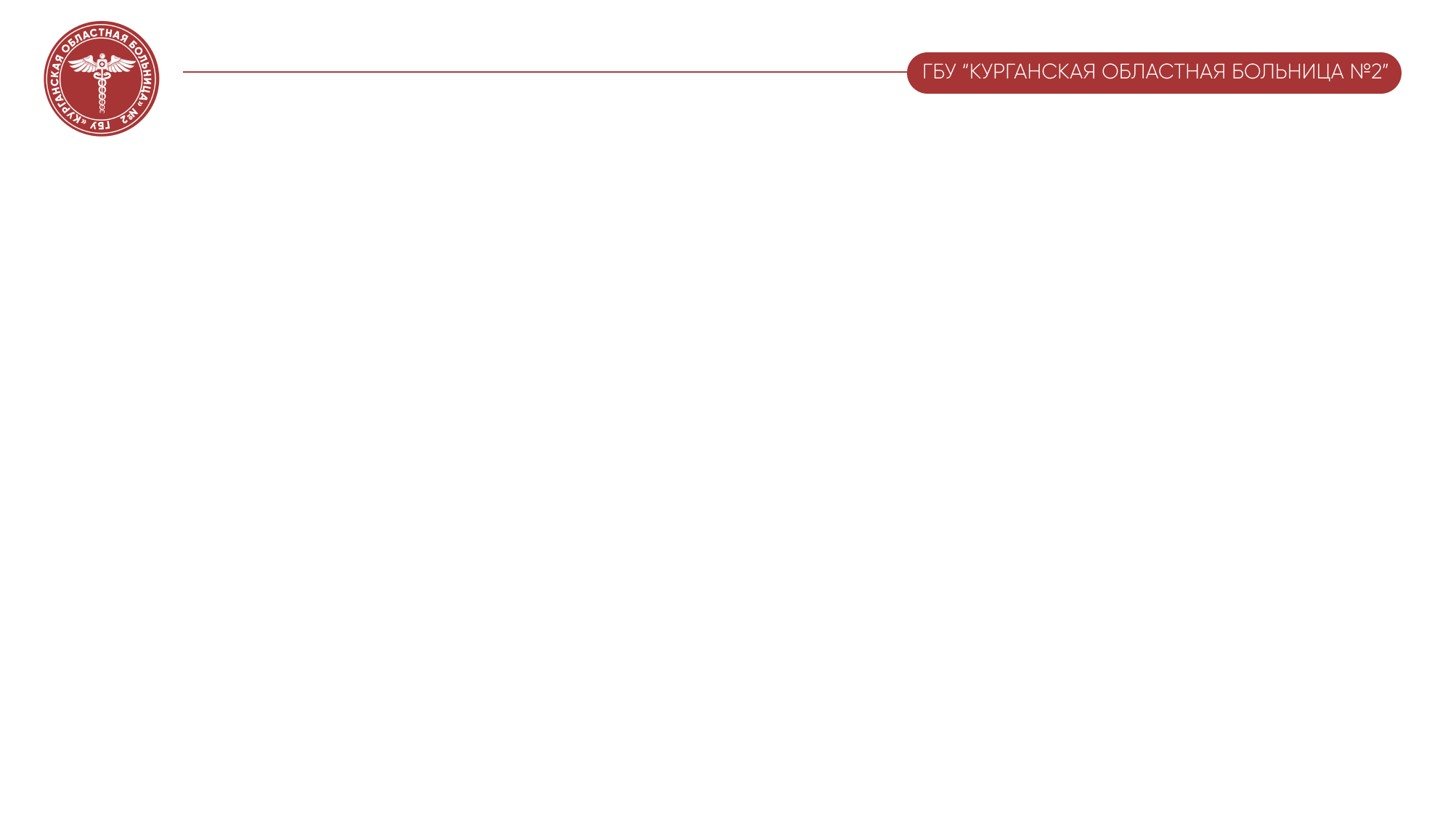 Наиболее частые осложнения пневмонии:
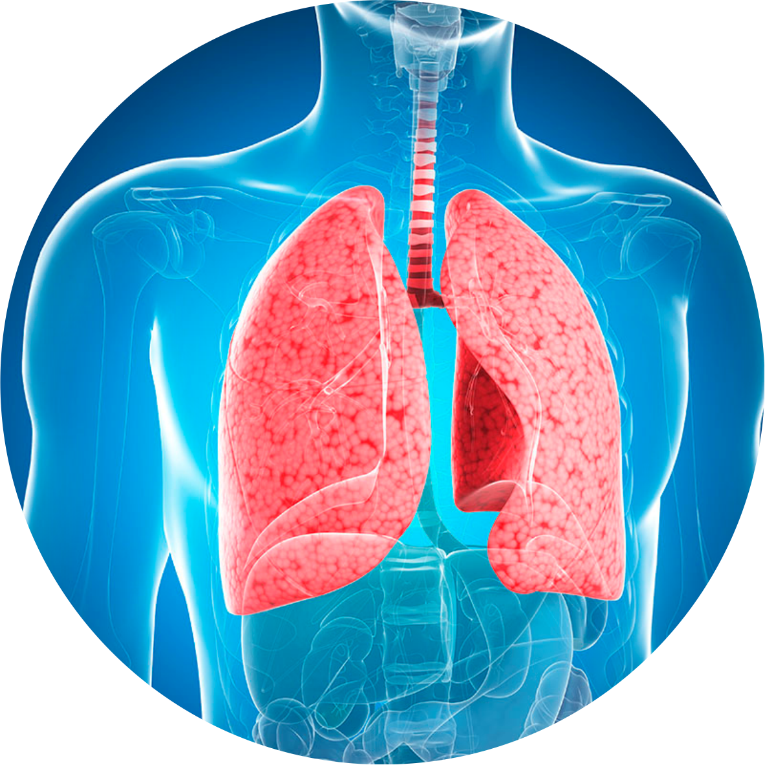 Экссудативный плеврит, эмпиема;
Деструкция/абсцедирование легочной ткани;
Острый респиратороный дистресс синдром;
Острая дыхательная недостаточность;
Септический шок;
Вторичная бактериемия, сепсис, гематогенные очаги отсева;
Перикардит; миокардит;
Менингит, нефрит..
Основные эндокринные патологии
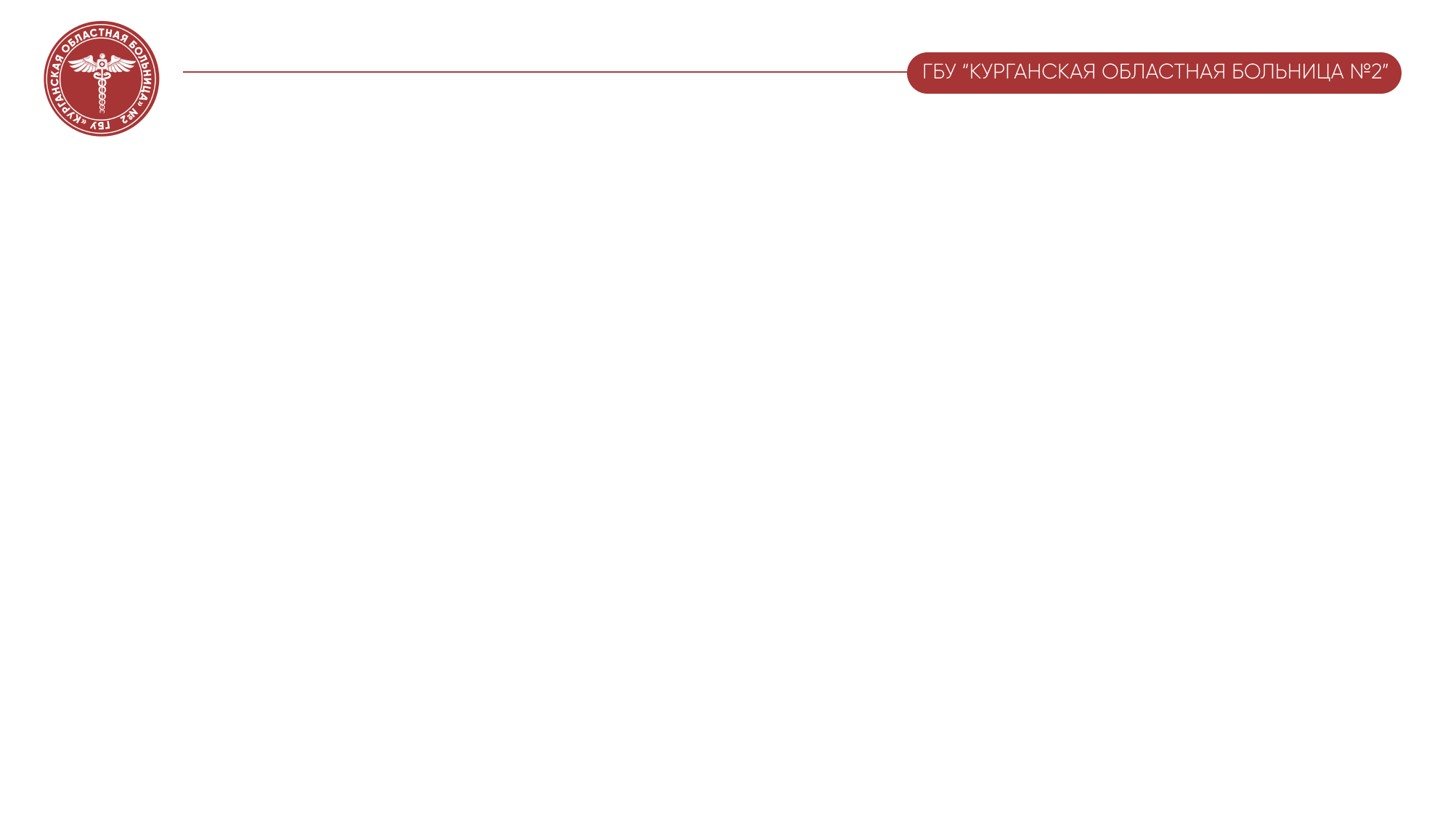 При проведении респираторной поддержки больным ВП рекомендуются целевые значения Spo2  92-96%  у беременных >95%, при ХОБЛ  88-92% для снижения летальности
Критерии неблагоприятного исхода пневмонии
Значении СРБ > 150 мг/л можно считать неблагоприятным лабораторным признаком тяжелого течения  ВП
Сохранение СРБ > 100 мг/л на 4 сутки терапии свидетельствует о неэффективности АБТ терапии и развитии осложнений
Лейкопения < 4 х 10/9 
Лейкоцитоз >25 х 10/9
Критерии выписки из стационара 
Стойкая нормализация более 3 суток
Отсутствие лейкоцитоза или лейкопении
Значимое снижение СРБ > 50% от исходного
Убедительная положительная клиническая динамика (уменьшение выраженности или полный регресс симптомов или признаков пневмонии)
Основные эндокринные патологии
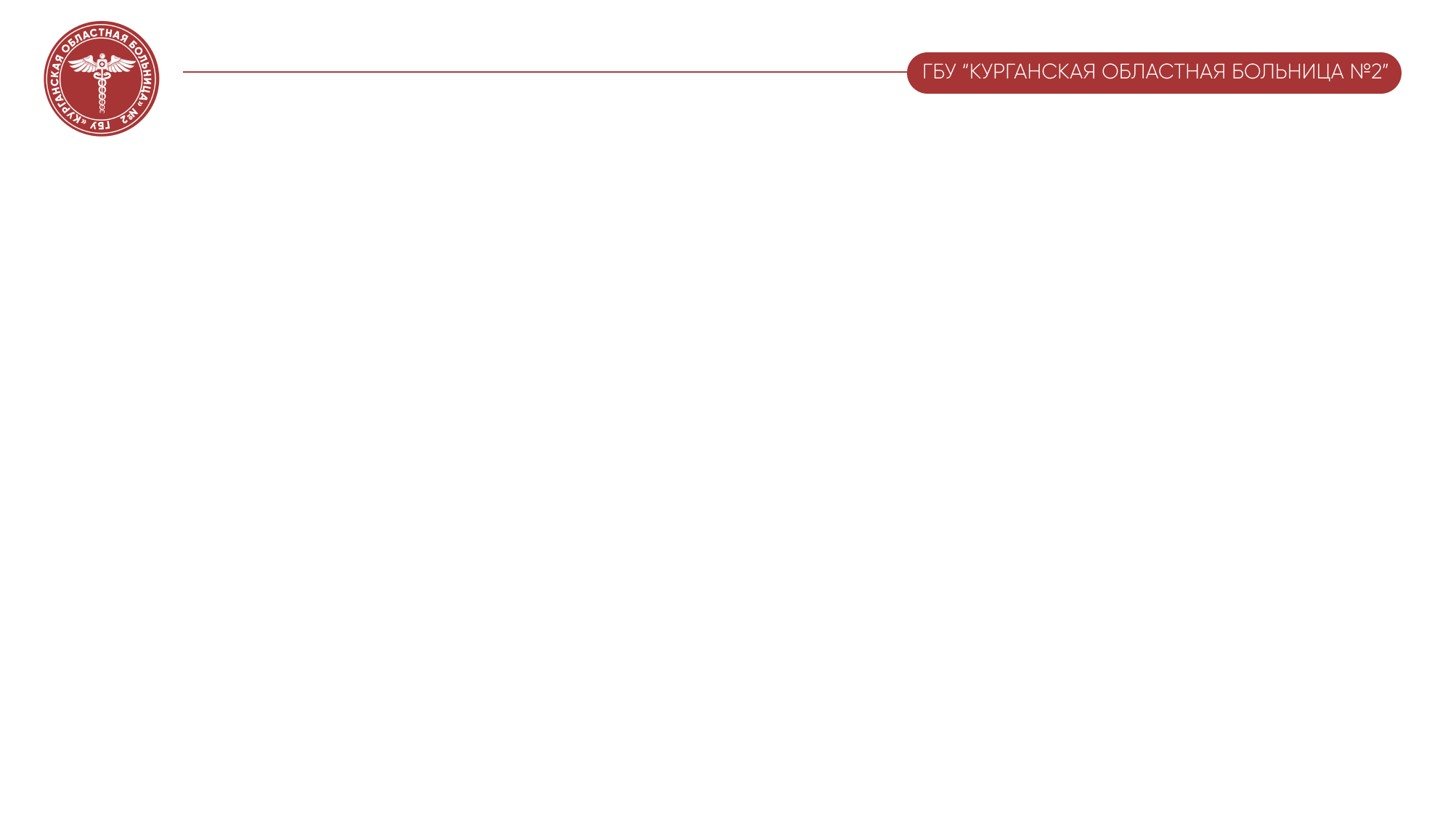 Причины позднего ответа на лечение
Неинфекционные причины  очагово-инфильтративных изменений  
Новообразования: первичный рак легкого . Эндобронхиальные метастазы , аденома бронха , лимфома
ТЭЛА и инфаркт легкого
Иммунопатологические заболевания – системные васкулиты; ИЛФ, бронхиолит с организующейся пневмонией; волчаночный пневмонит.
Прочие заболевания- ХСН, саркоидоз, аспирация инородного тела
Нерациональная эмпирическая АБТ
  Возраст > 65 лет
Наличие хронических сопутствующих заболеваний (ХОБЛ,ХСН,СД, ЗНО)..
Мультилобарная инфильтрация
Наличие полостей деструкции , эксудативного плеврита  или эмпиемы плевры
бактериемия
Лейкопения < 4 х 10/9 
Внелегочные очаги инфекции
Основные эндокринные патологии
Причины неэффективности лечения – непроведенный диф диагноз !
Для туберкулеза характерно
Длительность  симптомов более недели, месяцы
Незначительный лейкоцитоз  в сочетании с лимфопенией 
Низкие концентрации биомаркеров воспаления
Верхняя локализация инфильтрации
Нет быстрого ответа на АБТ 
Помощь - ПЦР метод на определение  ДНК МБТ , 
исследование мокроты на КУМ №3
Для ТЭЛА и инфаркт пневмонии
Быстрое/внезапное прогрессирование ДН 
Факторы риска- недавнее оперативное вмешательство, злокачественное новообразование, тромбоз глубоких вен, длительный постельный режим, гиподинамия, прием кок
Инспираторная одышка до степени удушья
Кт с контрастированием, высокий  Ддимер , 
Экг/ЭХОКС –признаки перегрузки правых отделов ,
Основные эндокринные патологии
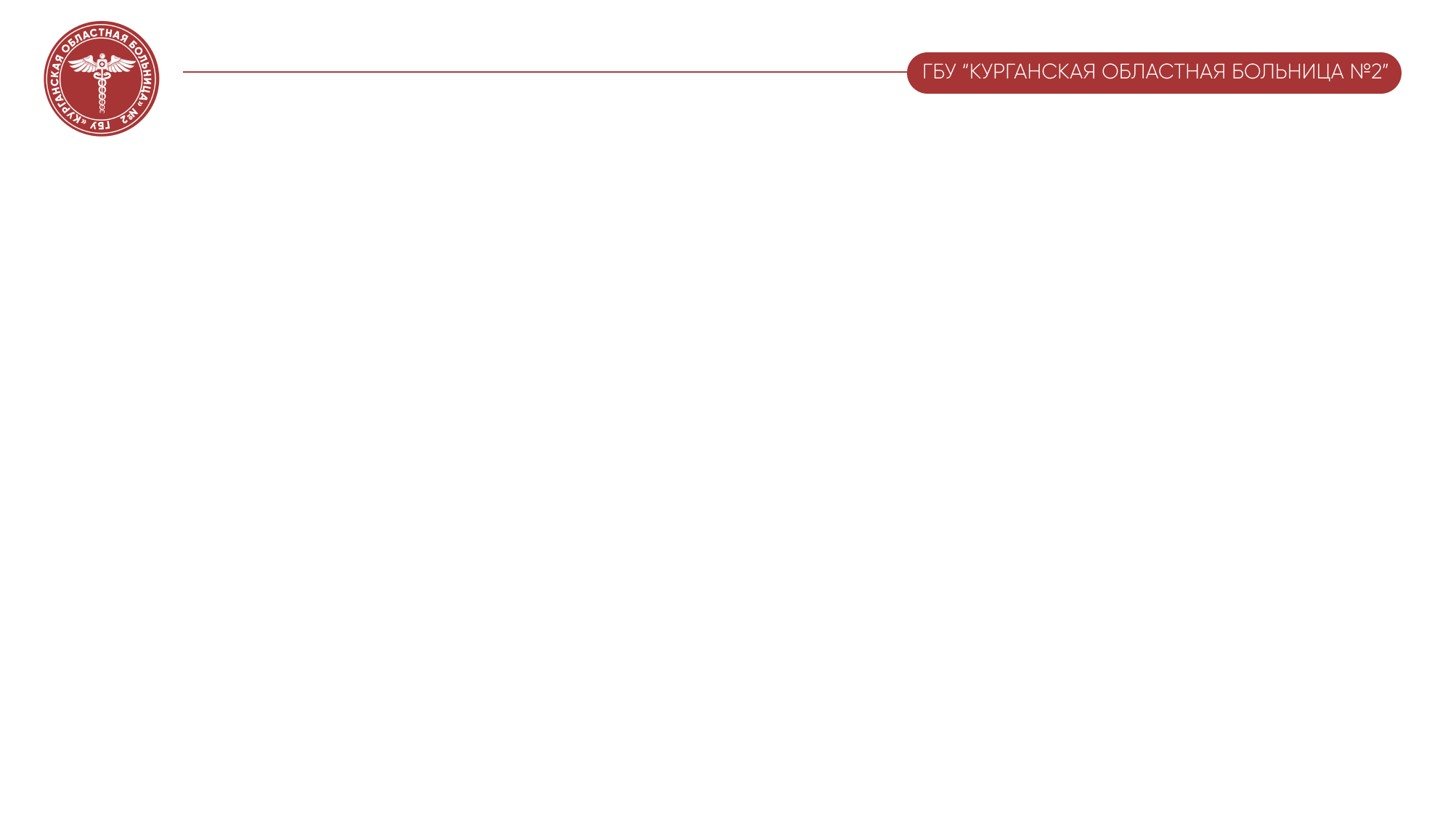 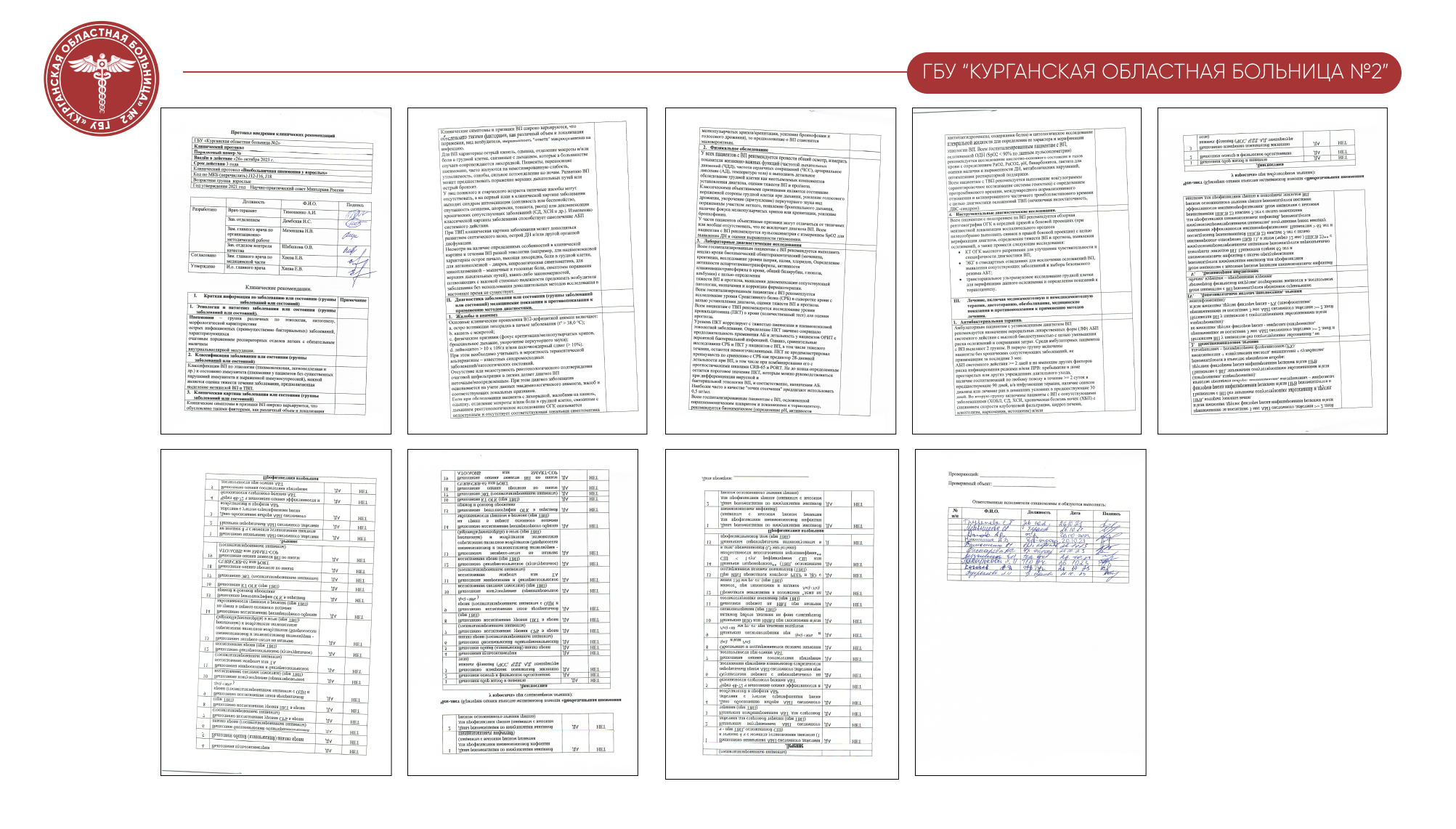 Протокол внедрения клинических 
рекомендаций
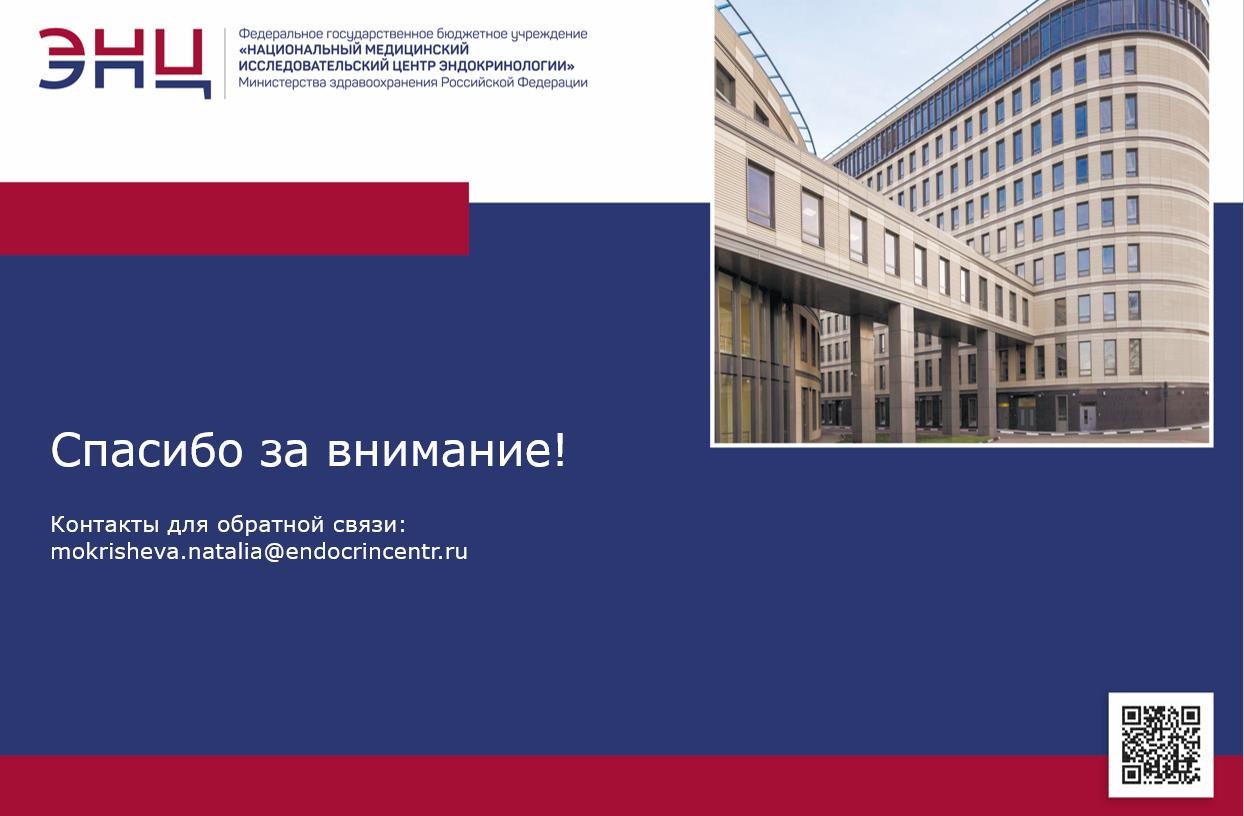 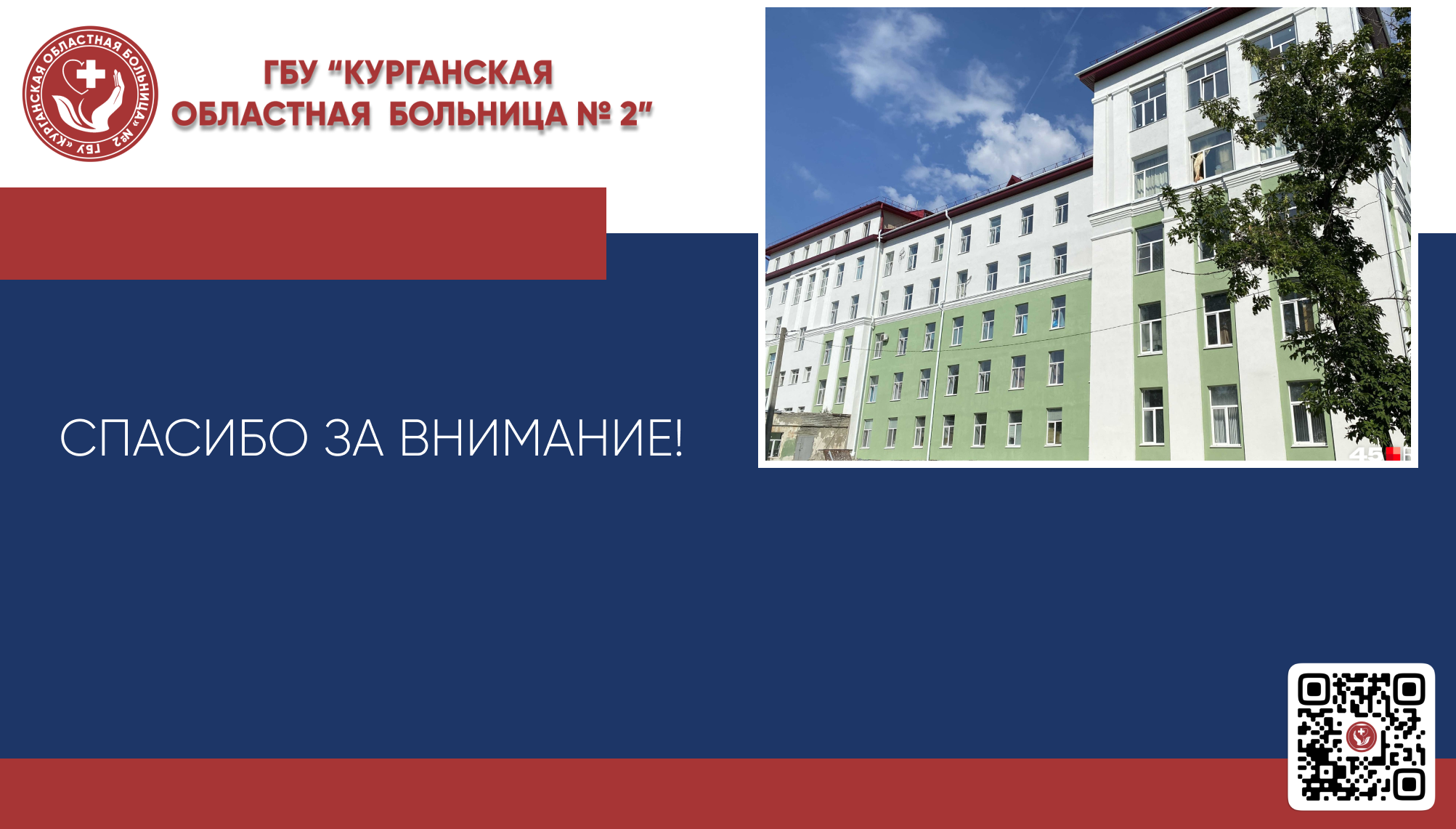 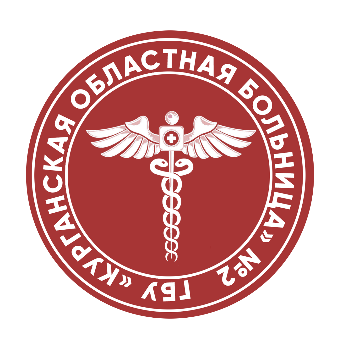